10th World Studies 2.08.17
Turn in:
Militarism Research Assignment


Take out: 
Planner
Pen/Pencil
Internet device

Today’s objective:
I can describe how the happenings of Europe begin to impact the impending War.
Today’s Agenda:
Militarism
The Balkans

HW:
CRA Archduke Ferdinand
EXPLAIN why this would matter to Europe.
Make three predictions: who will do what and why?
CAUSES OF “THE GREAT WAR”
M—militarism:  Militarism research—Germany, France, & England (GB, UK) 
A—alliances: Alliance research & graphic
N—nationalism: French Rev., German Unification (Italy too…)
I—imperialism: Scramble for Africa, Industrial Revolution
A—assassination—IT’S COMING LATER THIS WEEK!
(C)—Competition—IT’S ALWAYS PRESENT…
WWI: Basic Facts
During the Summer/Fall of 1914 France loses as many soldiers as the US lost in the entire 19th C
70,000,000 soldiers  35,000,000 DEAD
11% of France’s TOTAL population injured or killed
4 ¼ years – 230 soldiers/hour
16 Countries involved
Fighting touches Africa, Asia, Europe, Americas
But HOW? WHY?
M. Militarism
The tendency to regard military efficiency as the supreme ideal of the state and to subordinate all other interests to those of the military.
Glorification of military power.
“The great questions of the day will not be settled by means of speeches and majority decisions but by iron and blood.” –Otto von Bismarck
M. Militarism
Total Defense Expenditures for the Great Powers in millions of £s.
ARMIES = Germany v. Russia, France
	  	1880		1914
Germany  	1.3m		5.0m
France	  	730,000	4.0m
Russia	  	400,000	1.2m
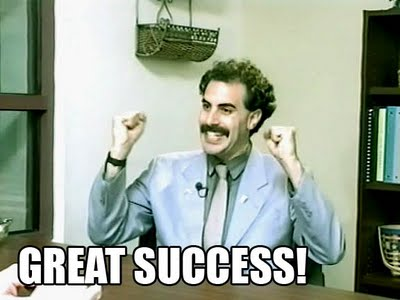 Naval Supremacy
Alfred Thayer Mahan – The Influence of Sea Power upon History (1887)
Control of the seas = Great Success
Emphasis placed on LARGEST & most POWERFUL navy

Germany Fleet Act(s) (1898)
1900 – 19th Navy
1910– 2nd Navy

Great Britain
Theory of Naval Superiority – Always have a 2.5x larger navy

 NAVAL ARMS RACE: (Competition)
NAVY = Germany v. Great Britain
“Dreadnought” Race
Jackie Fisher (G.B.)—HMS Dreadnought (All big gun warship) [1906-1923]
Admiral that reforms the navy as we know it…
Alfred Tirpitz (Germany)—Risikoflotte “risk fleet”
German response
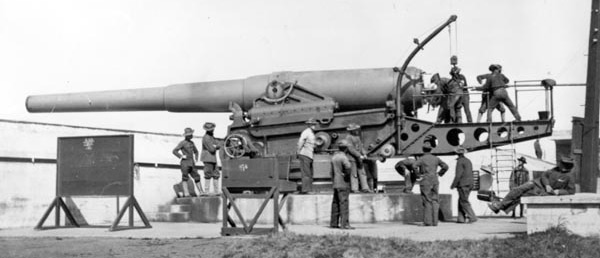 12” Guns (10) on 5 turrets
Increase to 13.5”
Increase in length as well
Eventually Japan using 18.1” guns (1937) despite a treaty limiting to 16”
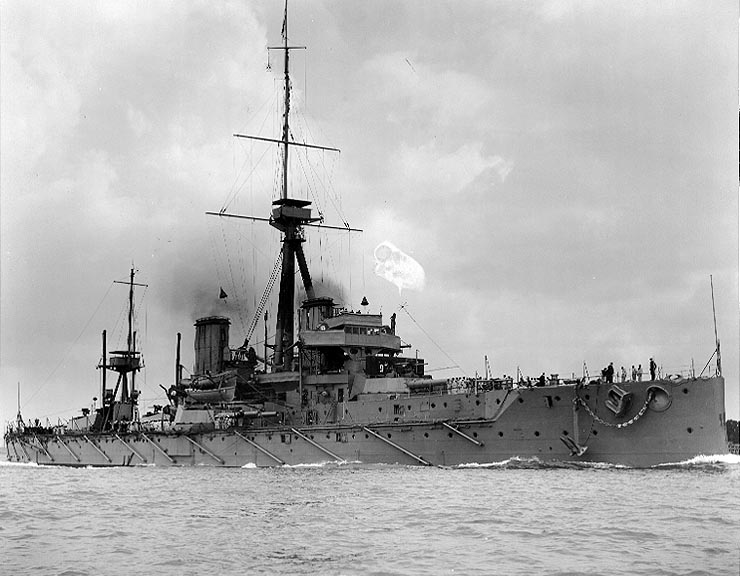 Naval Strength, August 1914
The Plans: Schlieffen and XVII (17!)
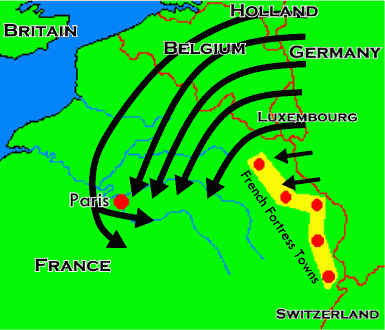 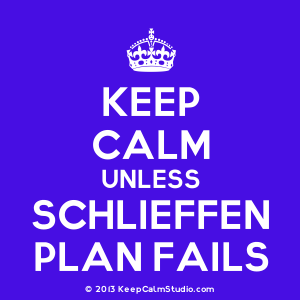 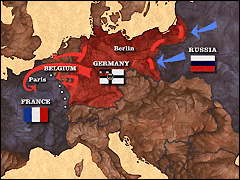 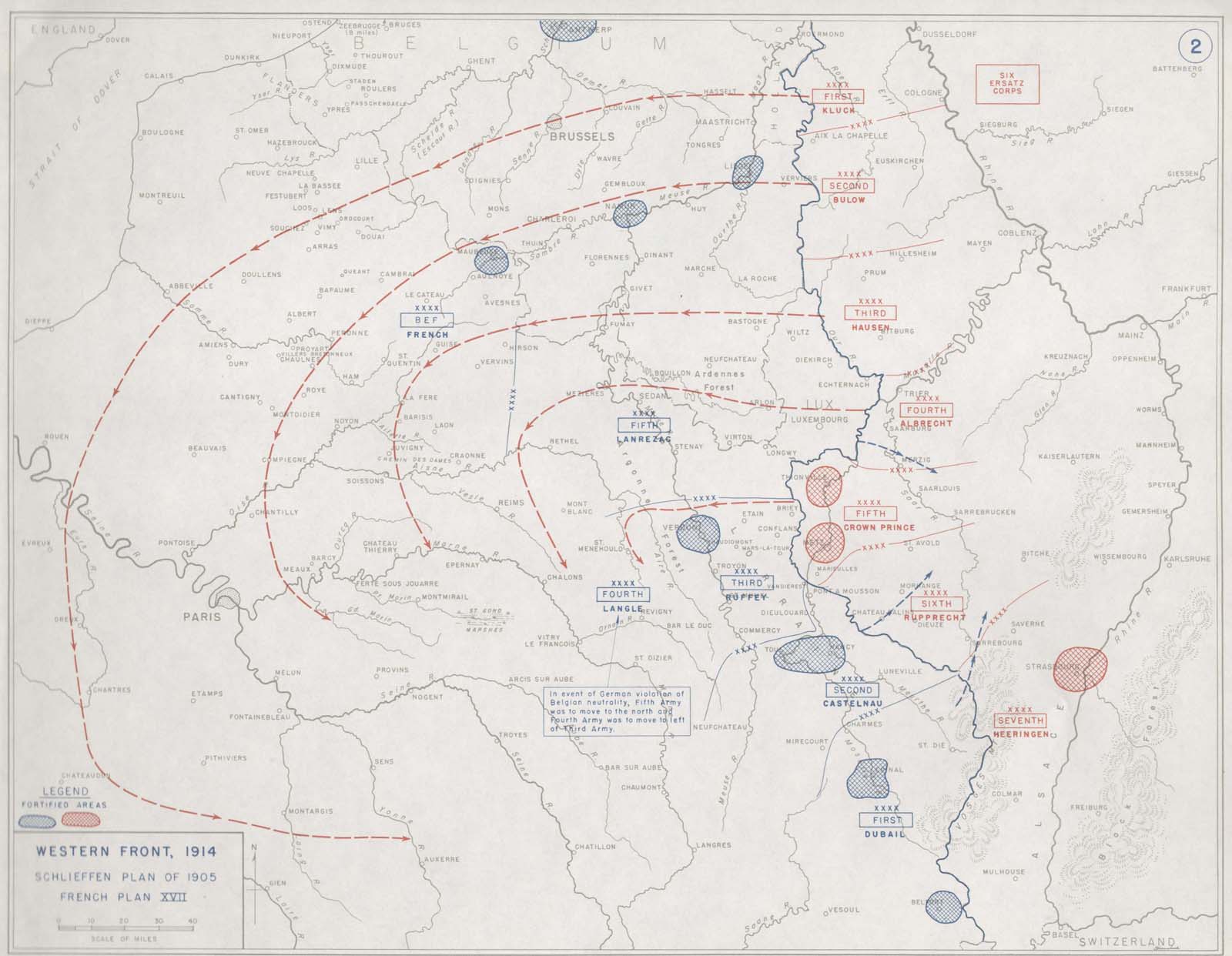 Arms Race:  Why don’t they just stop???
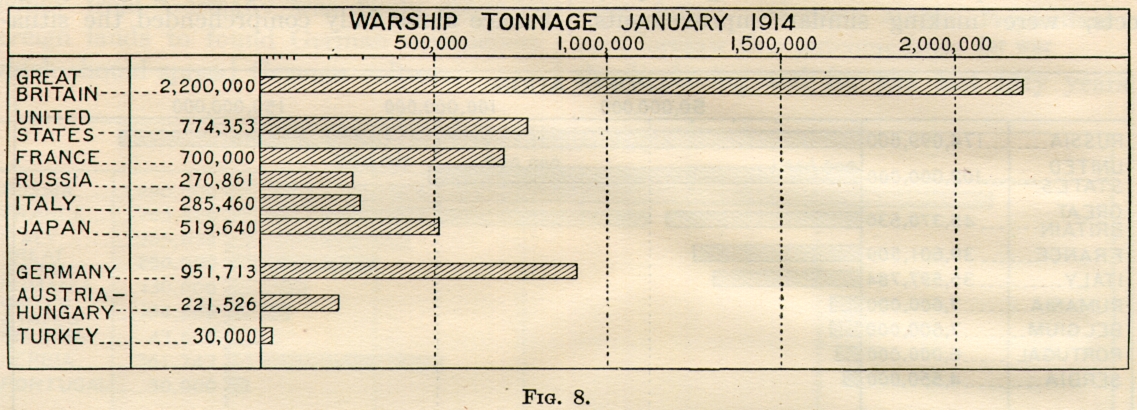 German Fleet Acts—GB feels threatened…turns towards one-time rivals…
1902—Entente Cordiale (GB/FR)
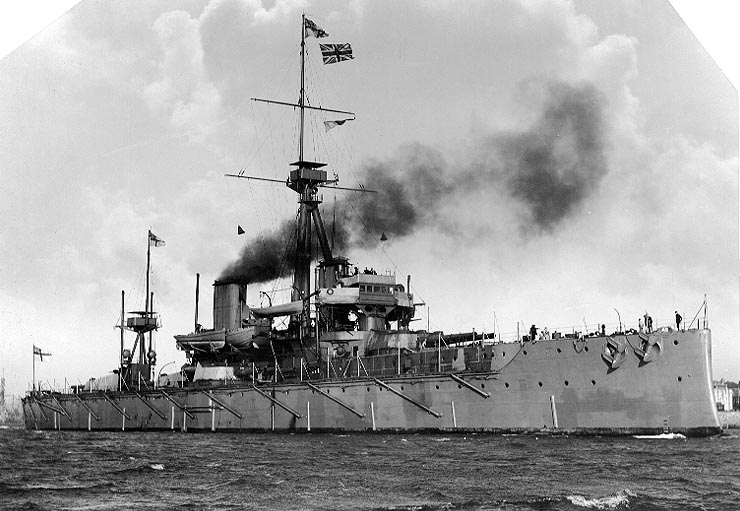 1907—Anglo-Russian Entente (GB/RUS)
Germany’s FEAR of complete encirclement becoming a REALITY
The Balkans—The fuse of WW1
"One day the great European War will come out of some damned foolish thing in the Balkans".
-Otto Von Bismarck, 1st Chancellor of Germany, 1888

“Why four great powers should fight over Serbia no fellow can understand.”
-John Burns, member of Britain’s Liberal government, July 27, 1914
The Balkans
A peninsula “sandwiched” between 4 Seas…
Underdeveloped and less populated nations compared to western Europe.
Natural resources NOT a vital part of the equation…so WHY?
The Ottoman Empire had rule for most of the 1800’s—Greece, Montenegro, Serbia, and Bulgaria all gained independence.
Most of western Europe viewed this as an opportunity—GB, France, Germany—so did Russia
GB/FR—opposed to Russia expansion into the Mediterranean and Middle East & wanted the Ottoman Empire to remain as a buffer.
Germany—wanted to acquire the bankrupt Ottoman Empire’s assets.
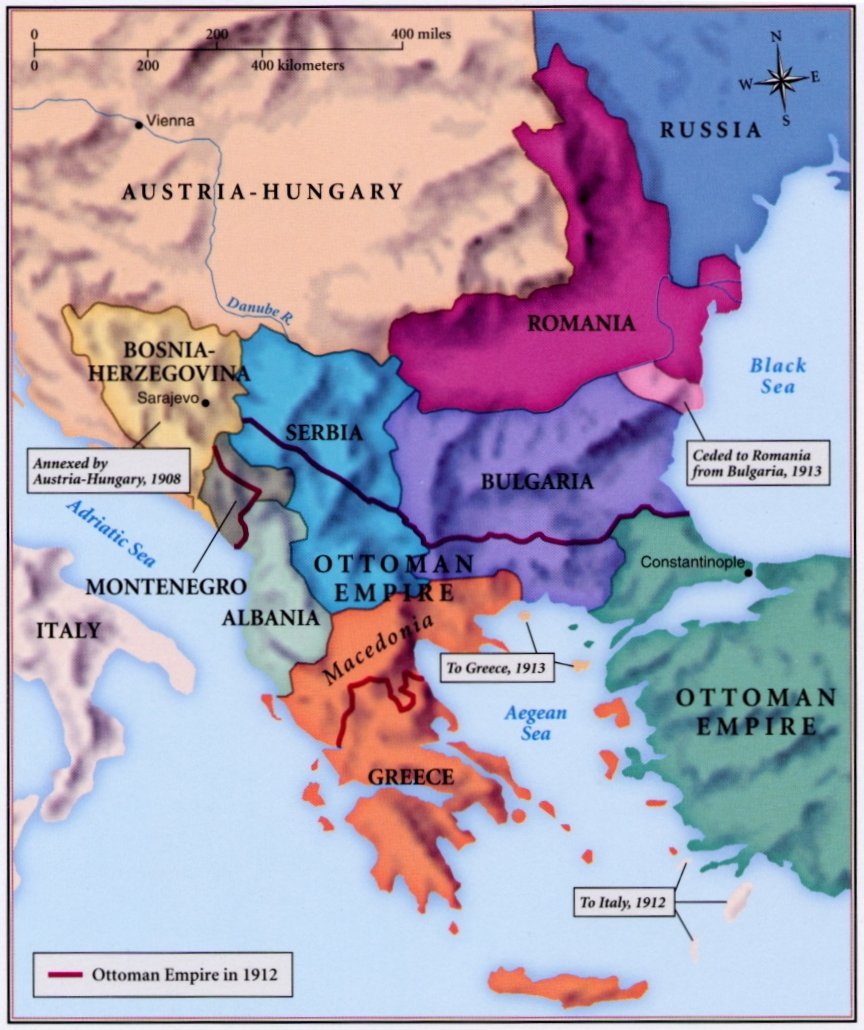 The Balkans & our Causes…
Militarism—Germany wanted the Ottoman’s to collapse and take their armaments.  Along with the build up that’s taking place in western Europe.
Alliances—GB & France opposed to Germany and Russian interests.
Nationalism—the gaining of independence of many of these nations.
Imperialism—Austria-Hungary exerting their influence over Bosnia-Herzegovina (as well as GB, FR, GER, & RUS)
Assassination—let’s see what happens tonight!
Competition—all these nations are so interested in controlling this area of Europe.
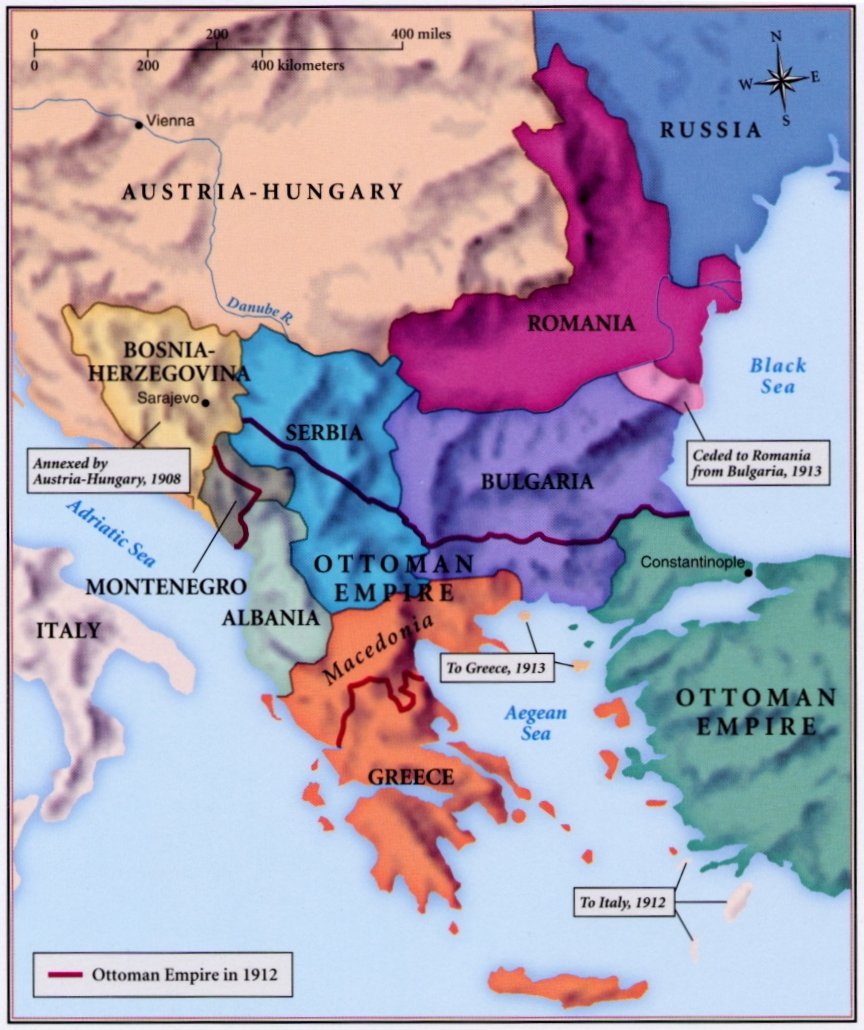 The Balkans—1908 Crisis
Imperialism—Austria-Hungary annexes (takes control) of Bosnia-Herzegovina in 1908, but it still remained part of the Ottoman Empire.  
In July 1908—group in Constantinople (Istanbul) known as the Young Turks staged a revolution.
A-H saw this as their opportunity to take Bosnia-Herzgovina for their own!
Germany supports A-H
Russia won’t get involved because     A-H agrees to not oppose sea access.
Serbia wants a part of Bosnia!
Germany threatens to invade Serbia if they press A-H on their claim to Bosnia-Herzegovina
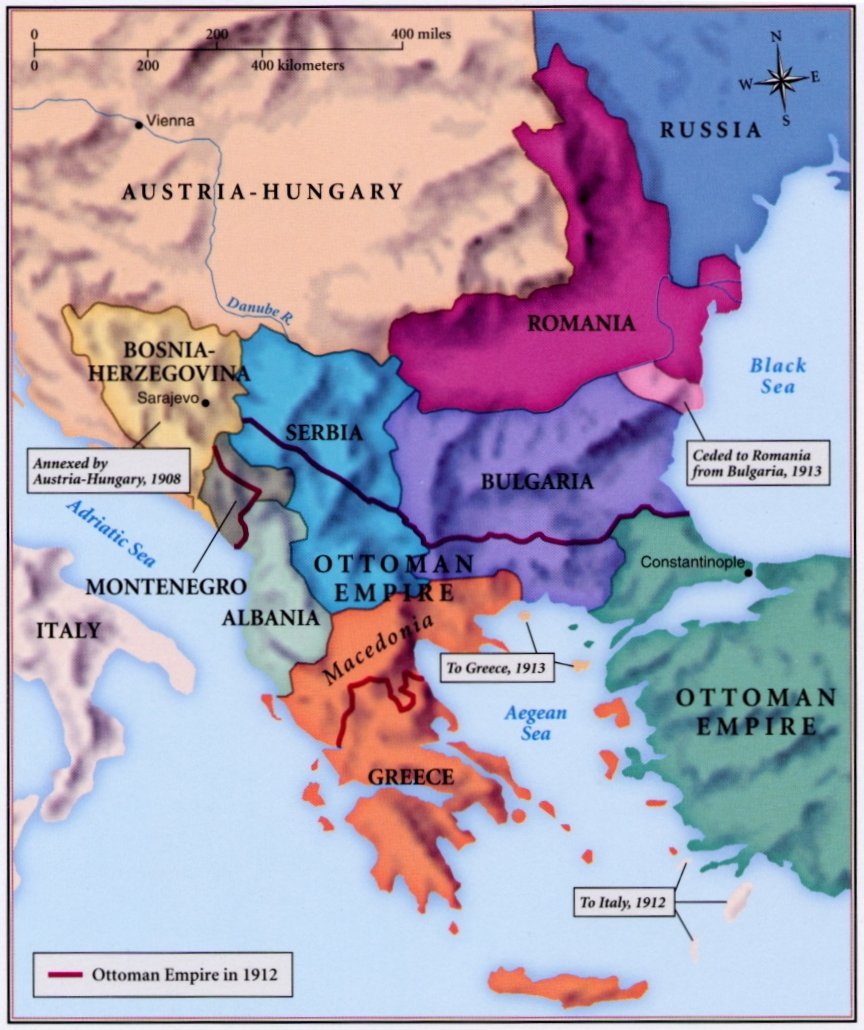 The Balkans—1912-3 Wars
1st War (1912):  Ottoman Empire is trying to hang on…remember, Otto is “the Sick Man of Europe.”
Balkan League is formed—Serbia, Bulgaria, Montenegro, and Greece.
Lasted from October to December…

Short ARMISTICE

2nd War (1913):  Young Turks are back!

Lasts from January to May
Ottoman Empire loses all control of any European lands…
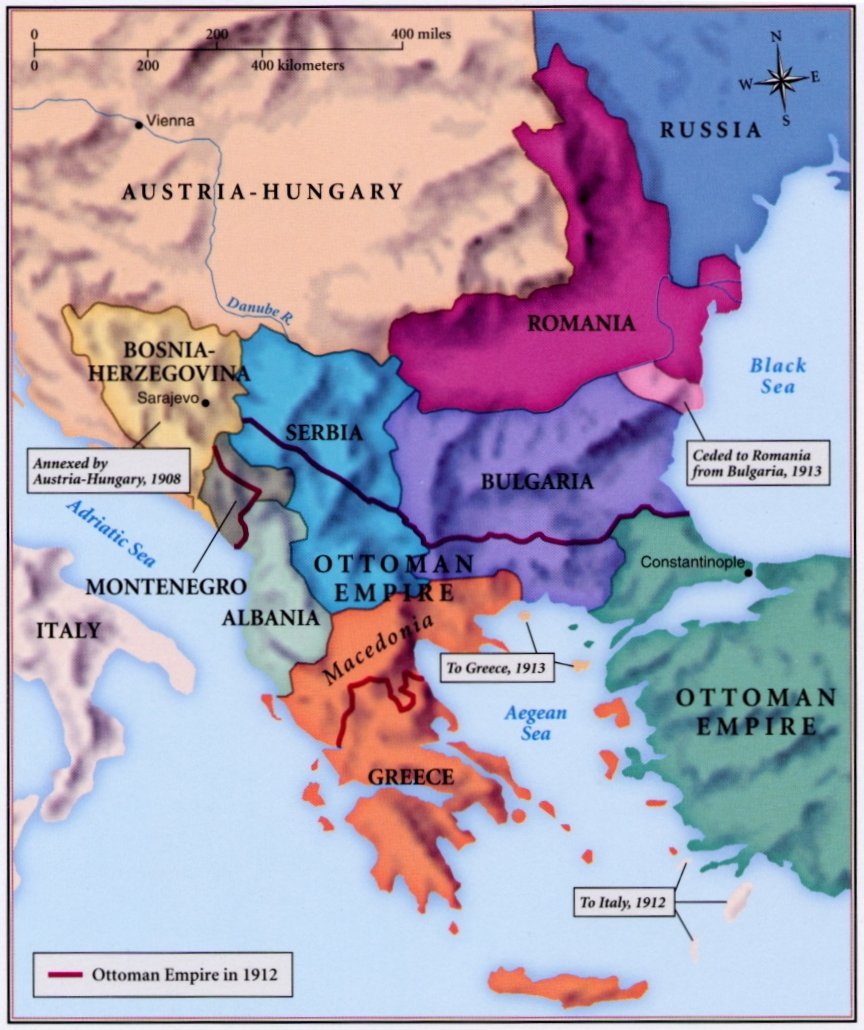 The Balkans
The Balkans were a cluster of nations in eastern Europe, between the Austro-Hungarian and Ottoman empires. 
Their location made the Balkans strategically important, so European powers were focused on events there. 
The Balkans were also politically volatile, a hotbed of ethnic and nationalist tensions.
The Balkans were disrupted by two wars in 1912-13, as well as rising Serbian nationalist groups. 
Let’s see…
Now…the Spark that lights the fuse…
HW: 
Archduke Ferdinand info…critically read &:
EXPLAIN why this would matter to Europe.
Make three predictions: who will do what and why?